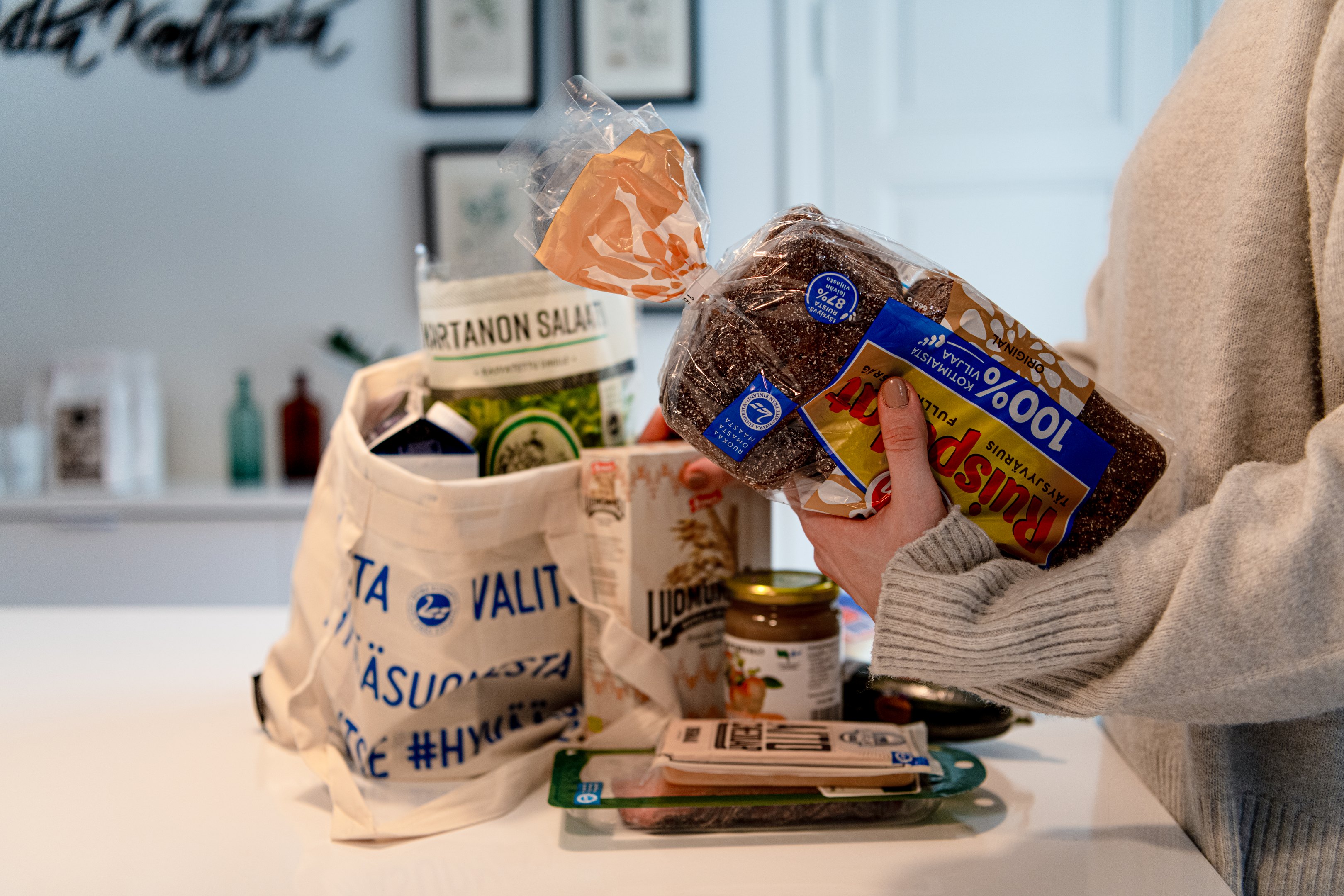 RUOKAVISA 2023 VASTUULLINEN KULUTTAJA ARVOSTAA RUOKAA
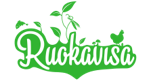 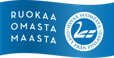 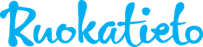 Päivän teemat
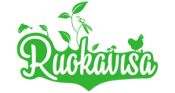 Osaava kuluttaja on suunnitelmallinen ja luova
Mitä hyötyä kuluttajalle on
suunnitelmallisuudesta?
luovuudesta?
ruoanvalmistustaidoista?
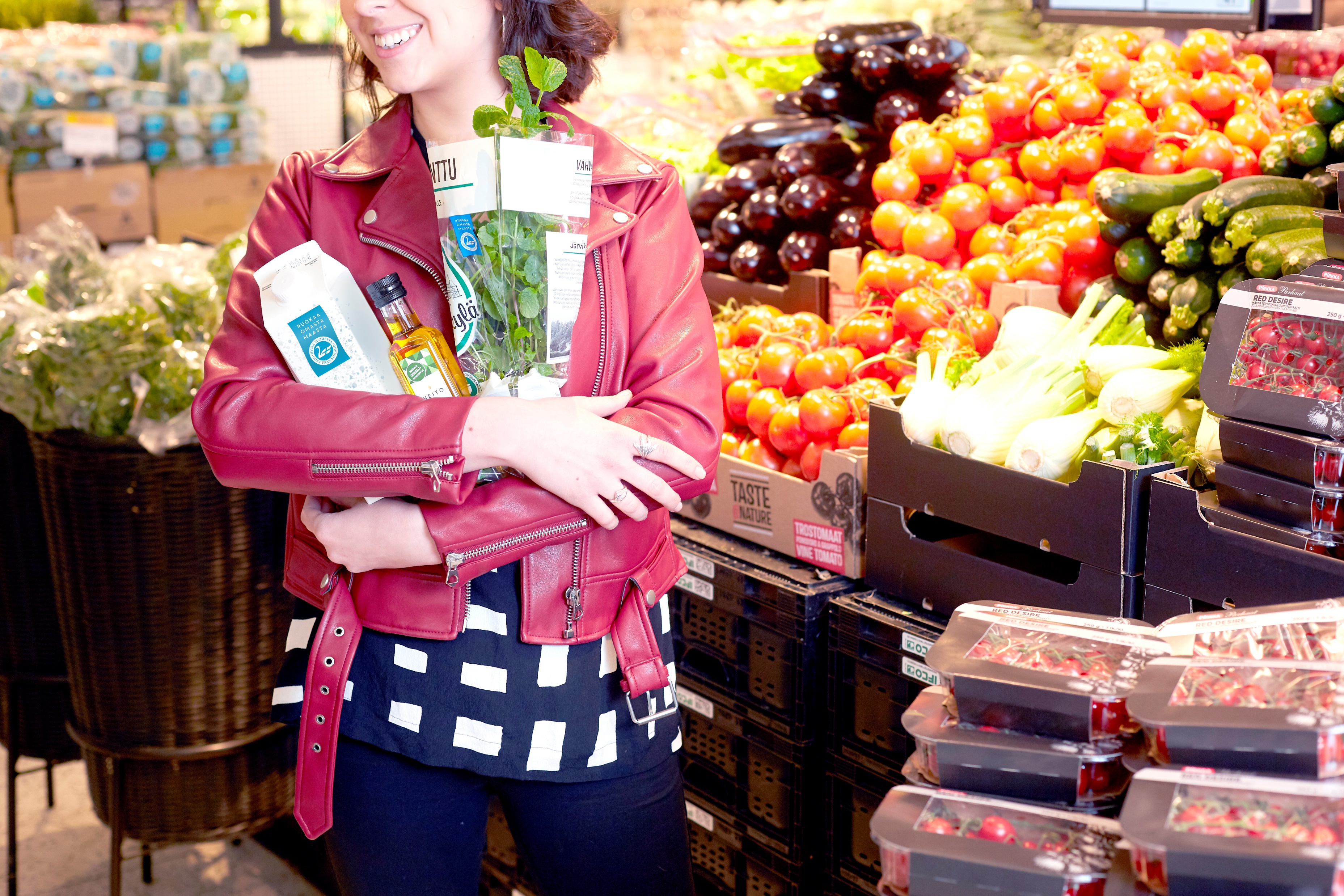 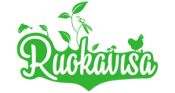 Pakkaus paljastaa tiedot tuotteesta
Tutkikaa pakkauksia, mitä tietoa pakkauksista löytyy?
Elintarvikkeen nimi
Ainesosaluettelo, allergeenikorotetusti merkittynä
Ravintoarvomerkintä
Parasta ennen- tai Viimeinen käyttöpäivä -merkintä
Alkuperämaa
Sisällön määrä
Valmistajan, pakkaajan tai toimijan nimi ja osoite
Tarvittaessa säilytys- ja käyttöohje
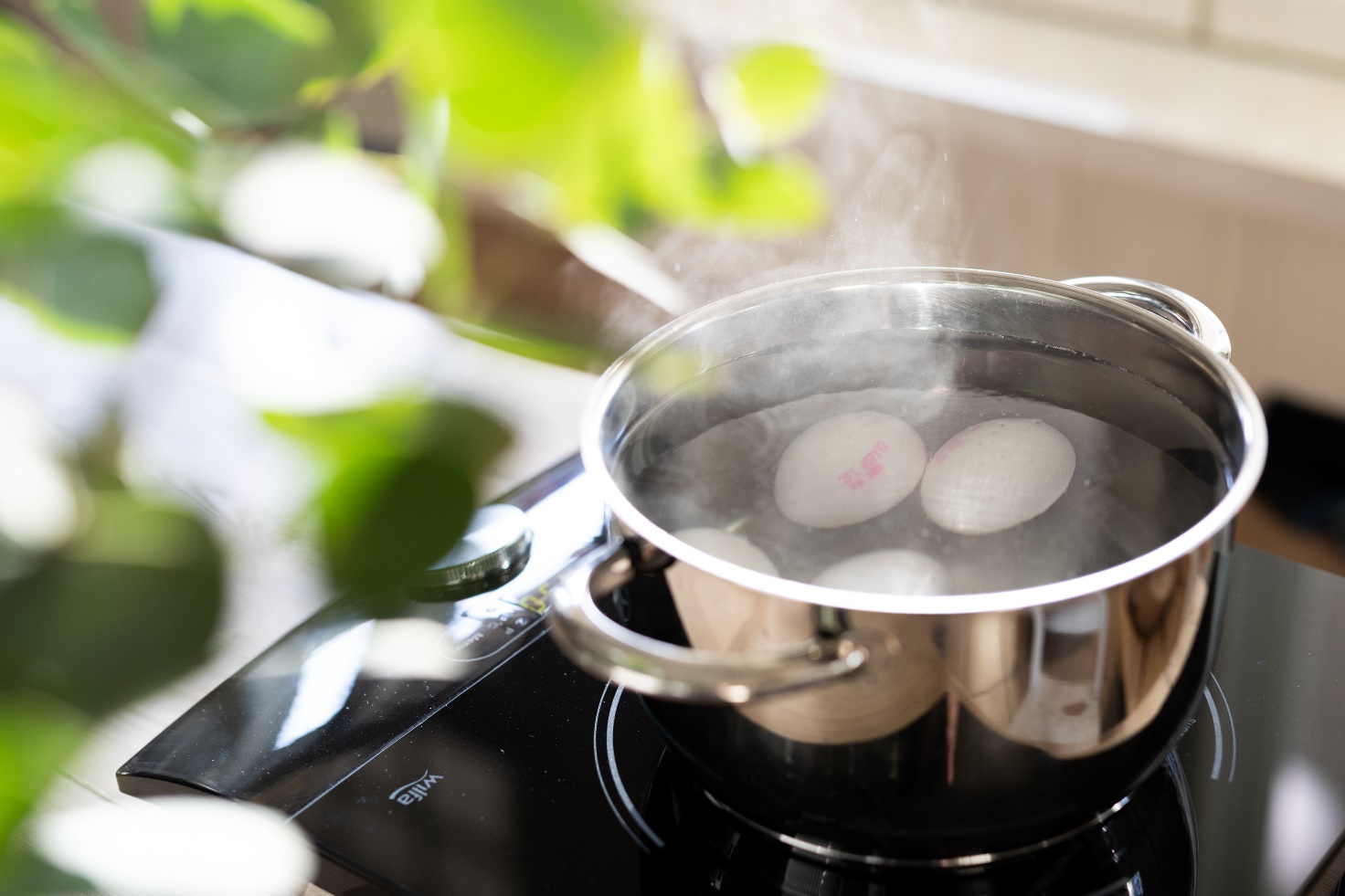 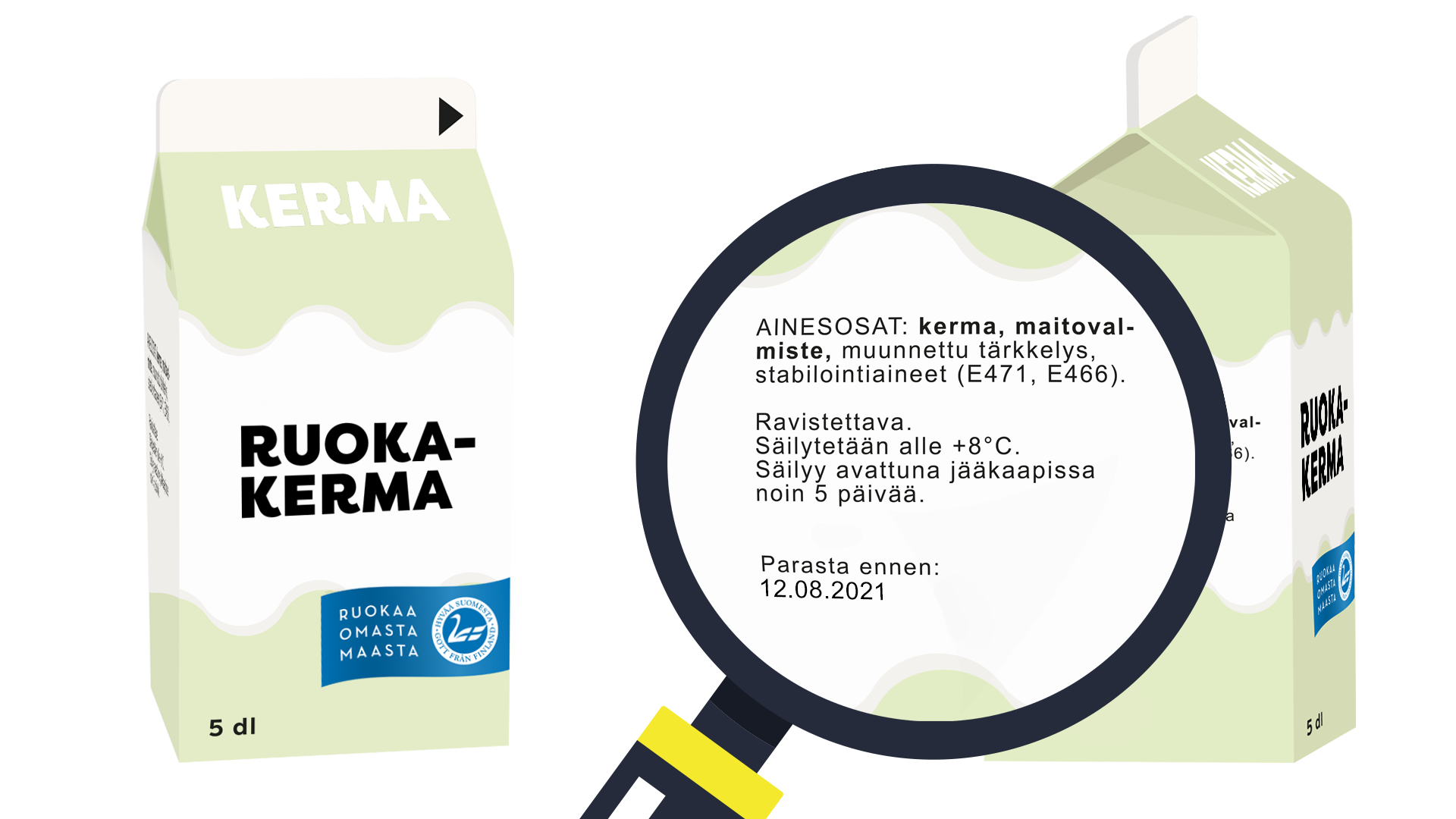 Mitä hyötyä pakkaus-merkinnöistä on?
Pakkausmerkinnät kertovat mistä ruokasi tulee ja mitä se sisältää, auttavat tekemään ruokavalioosi ja arvoihisi sopivia valintoja
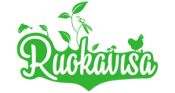 [Speaker Notes: Hei löysin tämän kuvan vanhasta esityksestä. Olisiko parempi jos nappaisin kuvan jostain oikeasta tuotteesta?]
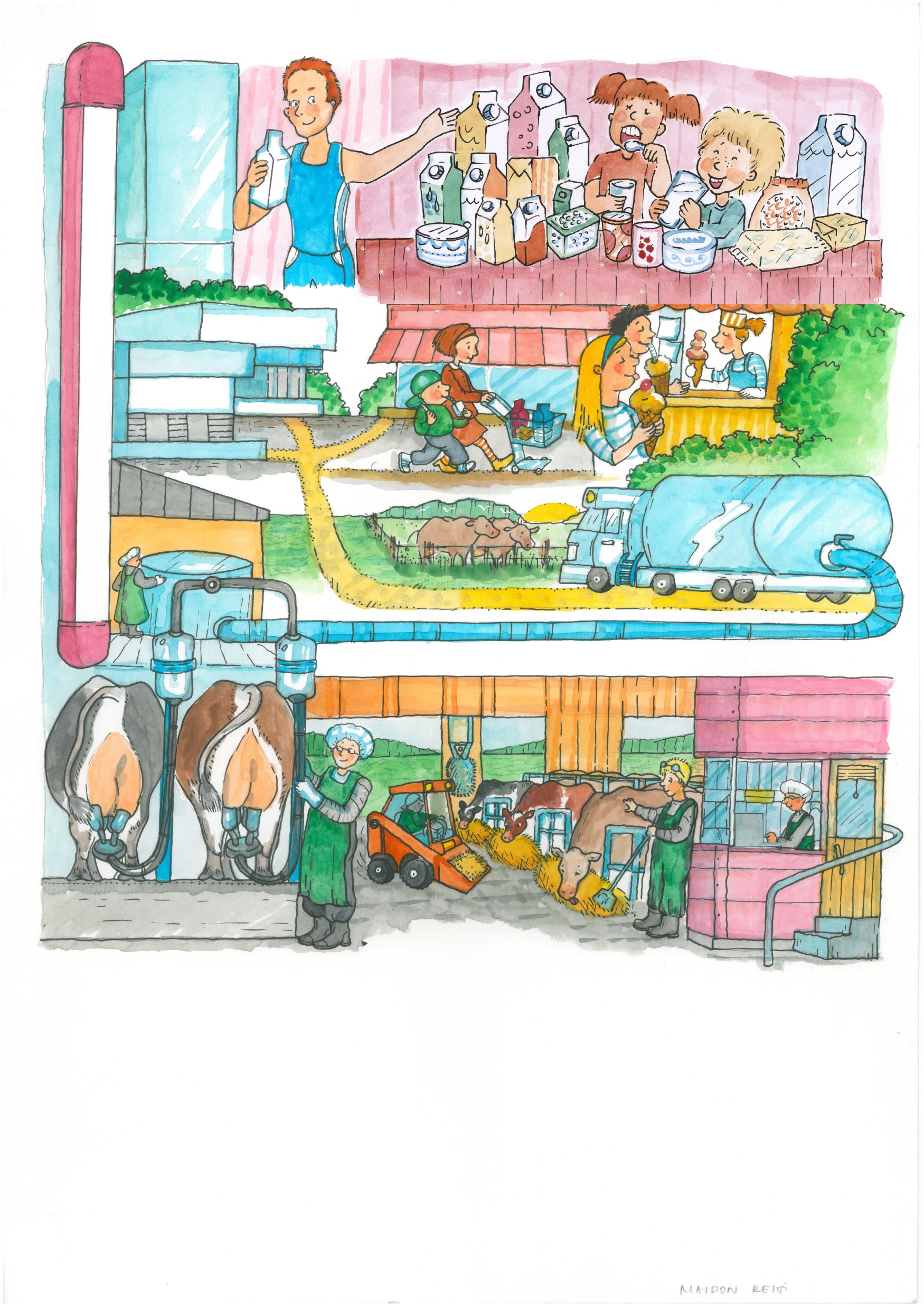 Alkuperä ja jäljitettävyys
Mitä tarkoittaa ruoan jäljitettävyys?
Maatilojen, ruokatehtaiden ja kauppojen on tiedettävä mistä heille tulevat rehut, raaka-aineet tai tuotteet ovat tulleet ja minne ne lähtevät jatkokäsittelyyn tai kulutukseen
	Jäljitettävyys edistää tuote-turvallisuutta ja tuotannon läpinäkyvyyttä
Kotimaiset raaka-aineet voidaan jäljittää luotettavasti
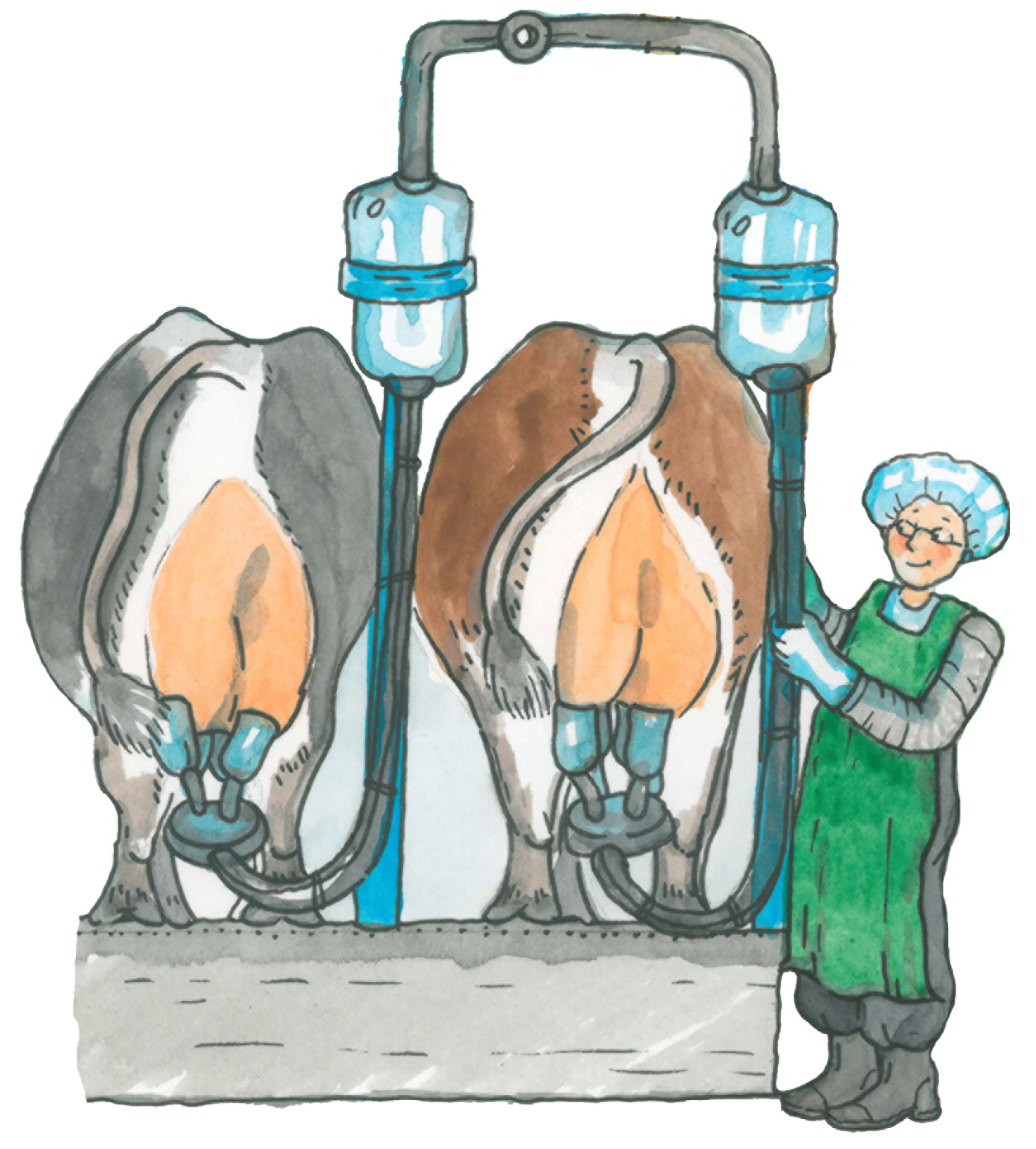 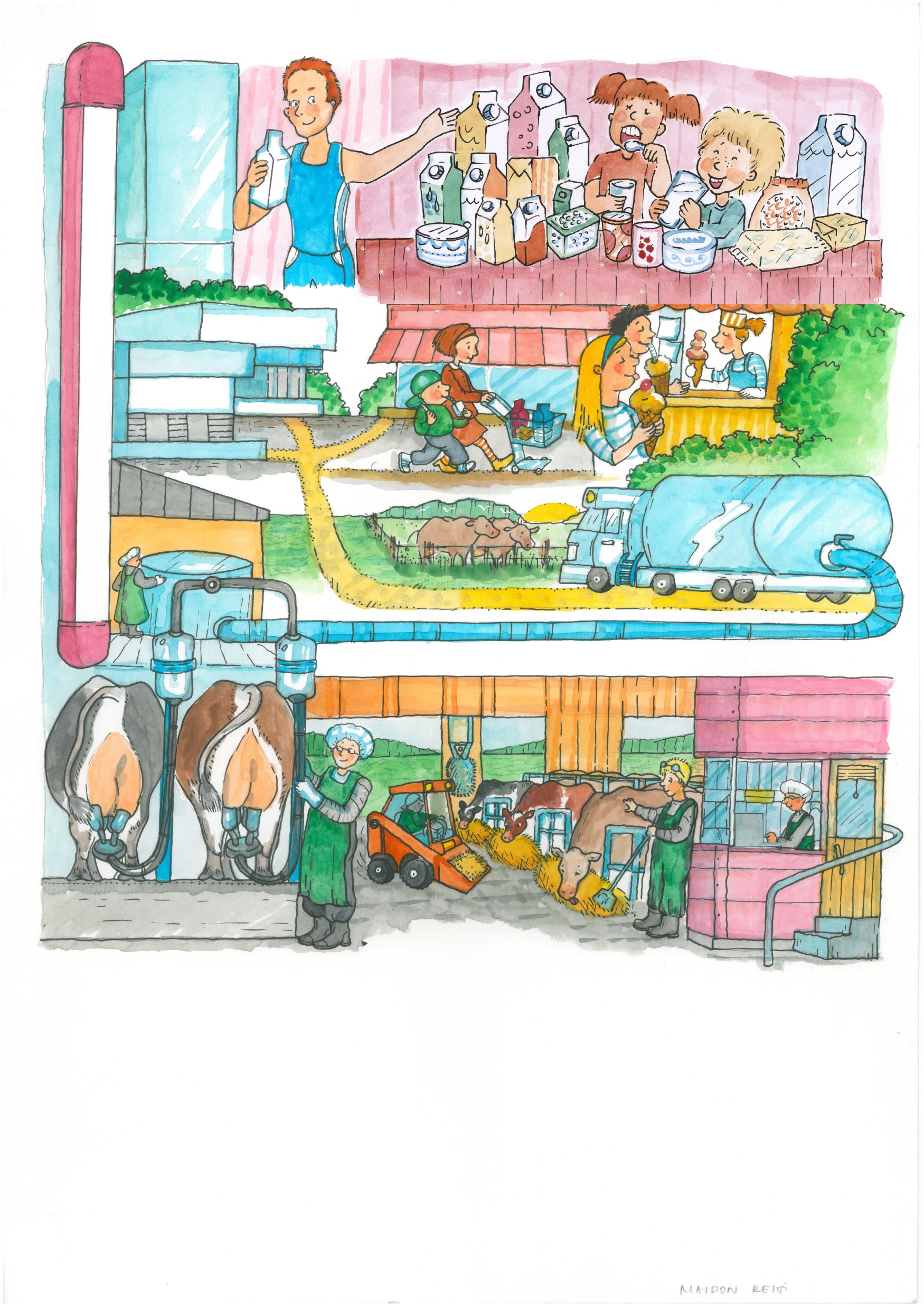 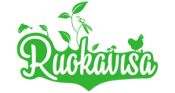 [Speaker Notes: Katson tämän kuvan tilalle, jos keksin jonkun muun.]
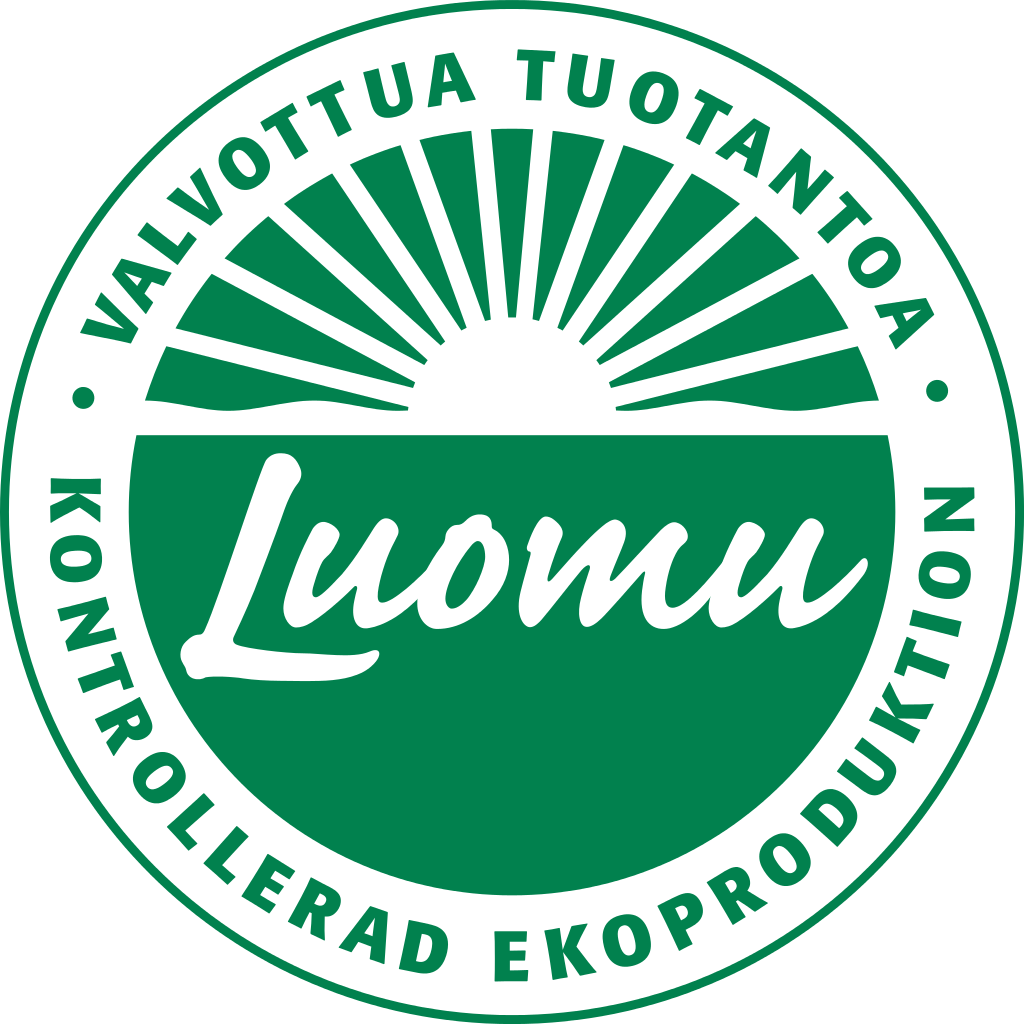 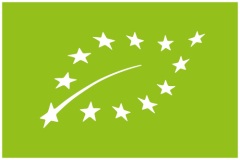 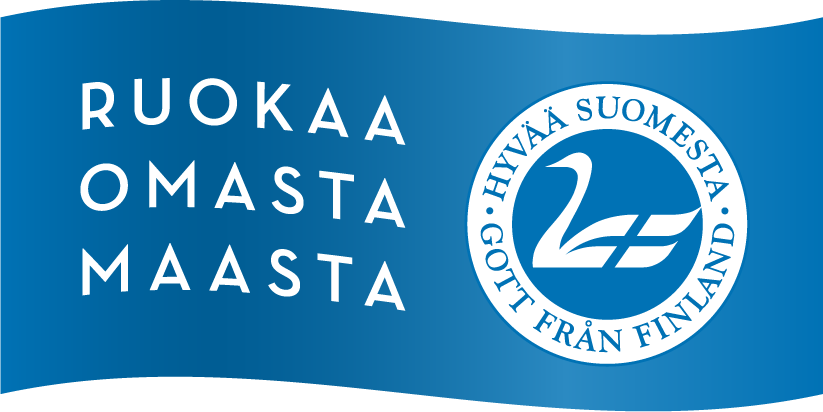 Ruokapakkauksissa on tuotetietojen lisäksi usein paljon erilaisia merkkejä, tiedätkö mitä ne tarkoittavat? 
Katsokaa video: https://youtu.be/RpUa1EllMhQ
Tehkää tehtävä: Alkuperämerkit haltuun
Apua merkki-viidakkoon
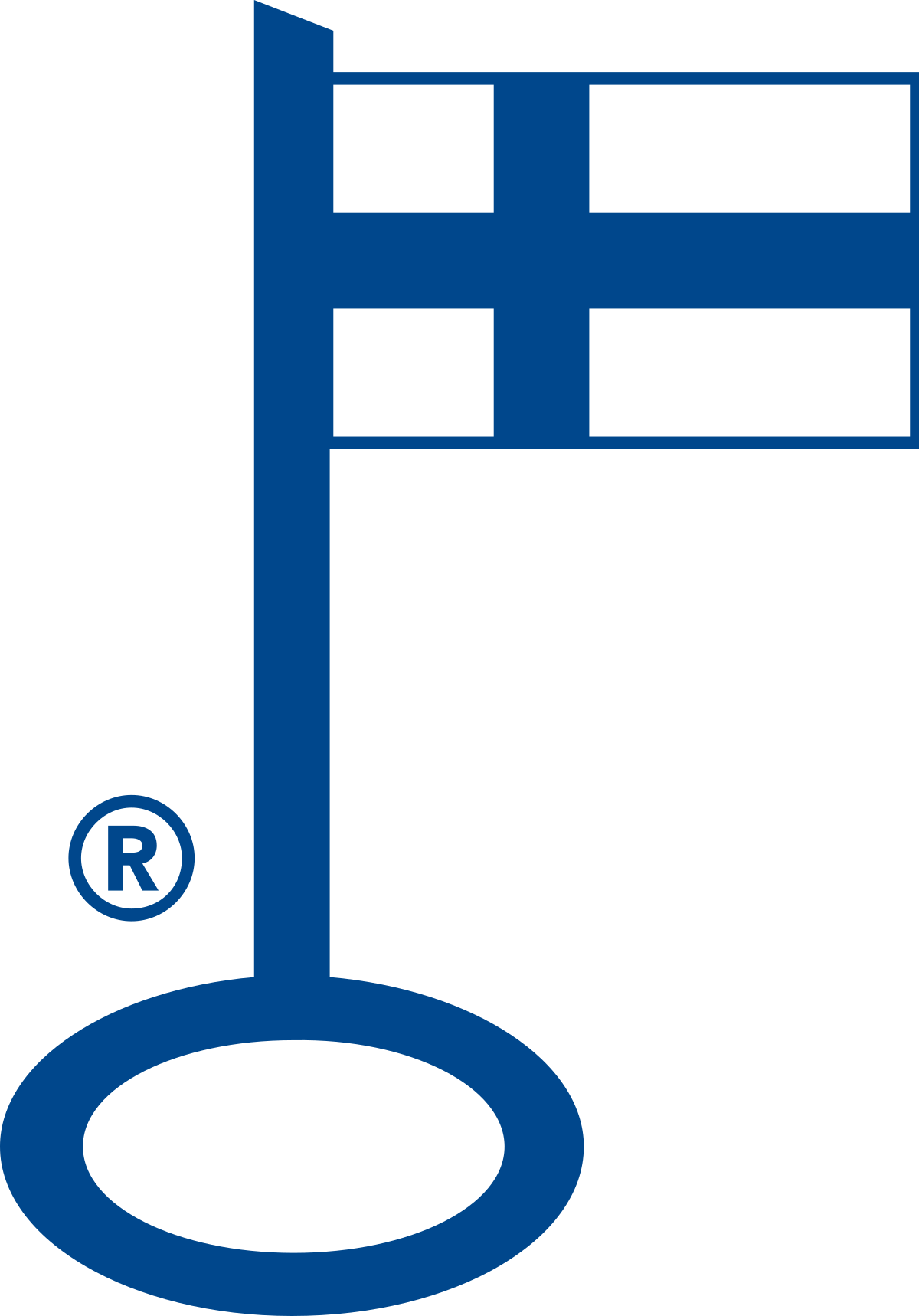 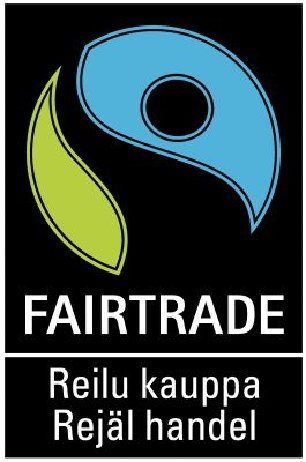 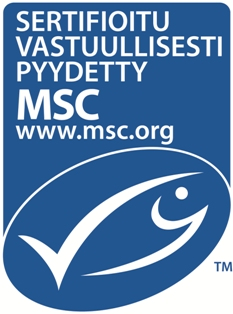 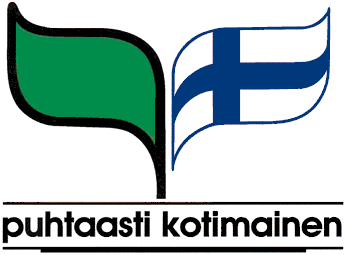 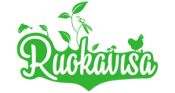 Ruokaa kaupasta – ja mistä muualta?
Oletko ostanut ruokaa muualta kuin kaupasta tai nettikaupasta, mistä ja miten?
Tori
Suoramyynti tilalta
Reko tai jokin muu lähiruokapiiri
Kumppanuusmaatalous
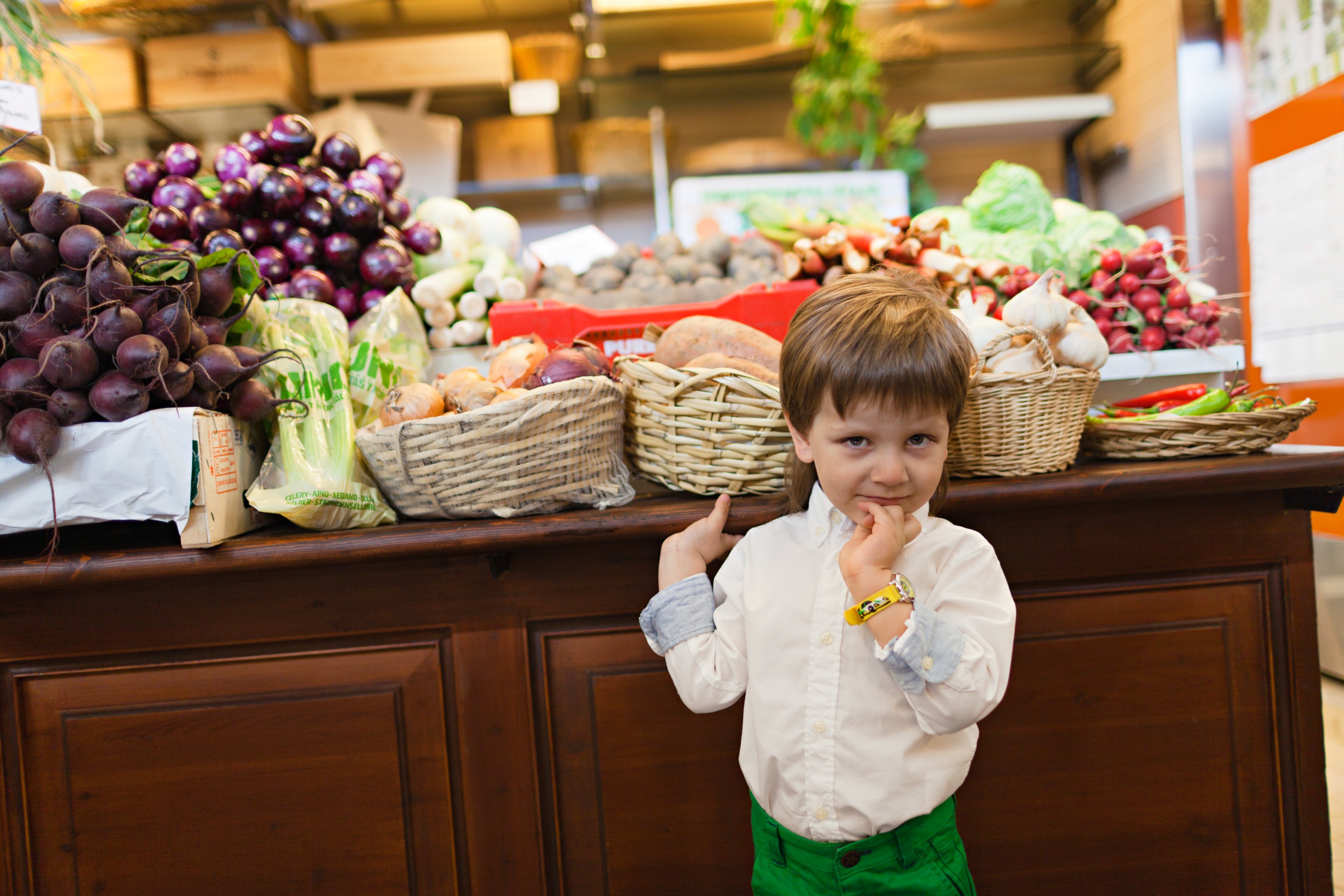 Oletko kasvattanut, kerännyt tai metsästänyt itse ruokaa?
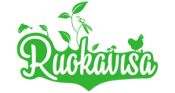 Kuvat
Dia 1: Ruokatieto Yhdistys ry
Dia 3: Ruokatieto Yhdistys ry
Dia 4: Mainostoimisto RED
Dia 5: Heli Pukki
Dia 7: Ruokatieto Yhdistys ry



Kuvien käyttäminen muussa kuin tämän kalvosarjan yhteydessä on kielletty. Kalvosarjaa saa vapaasti muokata opetuskäyttöön sopivaksi (lyhentää, lisätä omia kalvoja jne.) ja se on tarkoitettu vain opetuskäyttöön.